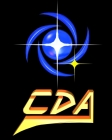 Palestrante: Alessandra Virginia de Oliveira Nishihara
Sessão Astronomia
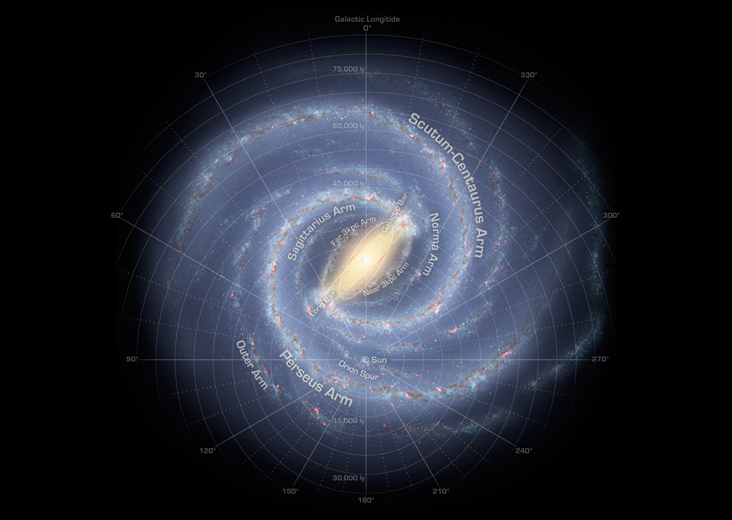 ALÉM DO SISTEMA 
SOLAR
Crédito da imagem: http://solarsystem.nasa.gov
Sistema Solar
Elemento principal: o Sol
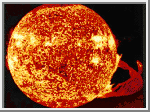 Crédito da imagem: http://astro.if.ufrgs.br/solar/sun.htm
Sistema Solar
Ao redor do Sol:
1-Planetas
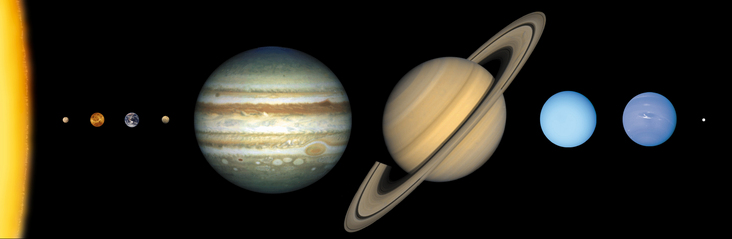 Crédito da imagem:http://solarsystem.nasa.gov/multimedia/display.cfm?IM_ID=178
Sistema Solar
2- Satélites 

Astros que orbitam o Planeta (luas).
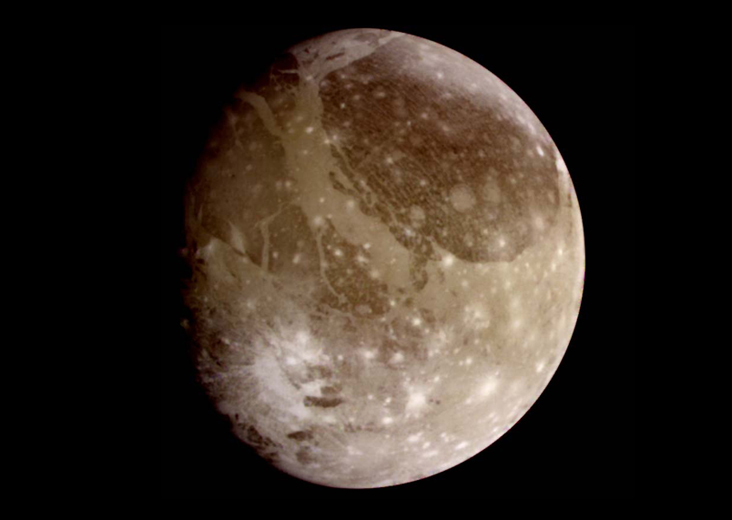 Crédito da imagem: Nasa (Sonda Galileo 1996).
[Speaker Notes: Satélite: astro que circula o planeta, são as luas. O número de satélites de um Planeta está associado à sua massa.
Ganimedes é o maior satélite de nosso sistema solar. É maior do que Mercúrio e Plutão, e de três quartos do tamanho de Marte. Se Ganimedes orbitava o sol em vez de orbitar Júpiter, seria facilmente ser classificado como um planeta.
Sonda Galileo da NASA capturou esta imagem cor natural de Ganimedes, em 1996.]
Sistema Solar
3- Asteroides
Objetos rochosos e metálicos que orbitam o Sol.
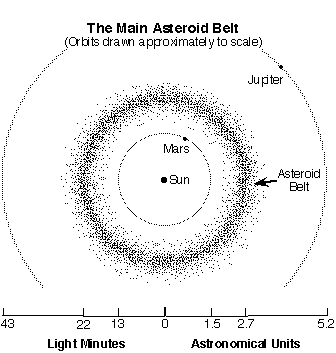 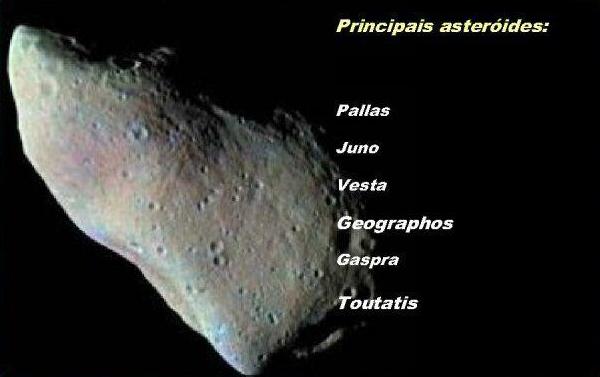 Crédito da imagem: http://astro.if.ufrgs.br/solar/asteroid.htm
Crédito: The Galileo Project, NASA
[Speaker Notes: Sobre a origem:
Asteróides são objetos rochosos e metálicos que orbitam o Sol, mas muito pequenos para serem considerados planetas
Planeta que se fragmentou (anomalias gravitacionais)
Resquícios da nebulosa que deu origem ao Sistema Solar que não encontraram condições para colapsarem e formar um planeta.]
Sistema Solar
5- Cometas
“Bolas de gelo sujo.”
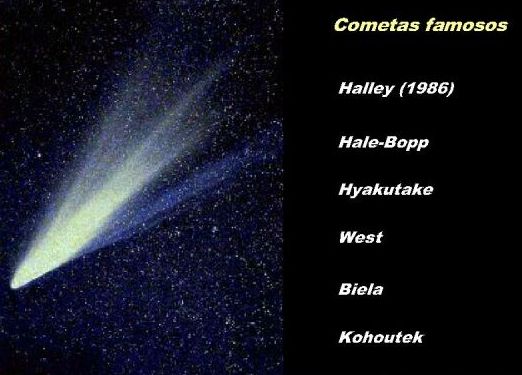 São formados por uma mistura de gelo, gases e poeira (restos de formação do Sistema Solar).
Crédito da imagem: http://www.cdcc.usp.br/cda/aprendendo-basico/sistema-solar/Slide55-cometas.jpg
[Speaker Notes: Os cometasOs cometas são pequenas “bolas de neve sujas” formadas por uma mistura de gelo, gases congelados e poeira. Todos estes itens são restos de formações do Sistema Solar.Os cometas viajam três vezes mais rápido do que os asteróides e só são visíveis quando estão próximos do Sol.O cometa Haley tem 16 km de comprimento e passa em frente ao Sol a cada 76 anos. Já o cometa Halebopp, de 40 km de comprimento, só passa a cada 4.026 anos.  Acredita-se que a metade dos asteroides localizados atualmente perto da Terra sejam cometas mortos.]
Sistema Solar
3- Meteoroides
Corpo que vaga no espaço antes de atingir a atmosfera. São originários do espaço interestelar ou do Cinturão de Asteroides.
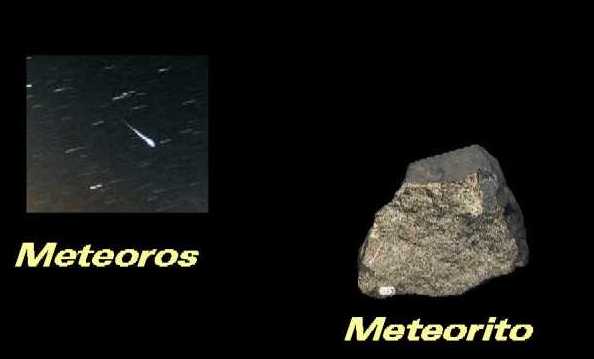 Meteoro: meteoroide que penetra na atmosfera (estrela cadente)

Meteorito: meteoroide que vence a atmosfera e chega à superfície.
Crédito da imagem:http://www.cdcc.usp.br/cda/aprendendo-basico/sistema-solar/meteoroide.html
[Speaker Notes: Meteoroide: é o corpo que vaga no espaço, antes de colidir com a atmosfera.
Meteoro: é o nome genérico dos fenômenos que ocorrem na atmosfera terrestre. Quando um meteoróide penetra na atmosfera da Terra, ele produz um meteoro luminoso, que também é chamado popularmente de ``estrela cadente''. Os meteoros  são pequenos asteróides que se chocam com a Terra. Ao penetrar na atmosfera da Terra geram calor por atrito com a atmosfera, deixando um rastro brilhante facilmente visível a olho nú. Existem aproximadamente 200 asteróides com diâmetro maior de 1 km, que se aproximam da Terra, colidindo com uma taxa de aproximadamente 1 a cada 1 milhão de anos. 2 a 3 novos são descobertos por ano, e suas órbitas são muitas vezes instáveis.
Meteorito: é o meteoróide que consegue vencer a atmosfera da Terra e choca-se contra a sua superfície. É provavel que o fenômeno da estrela cadente seja conhecido desde a pré-história, porém os registros sobre ele são bem mais recentes, como por exemplo, aqueles encontrados nos anais chineses e coreanos datados de 1760 a.C., aproximadamente, ou então nos papiros egípcios de 2000 a.C.  Do estudo dos meteoritos se pode aprender muito sobre o tipo de material a partir do qual se formaram os planetas interiores, uma vez que são fragmentos primitivos do sistema solar]
O que temos além do nosso Sistema solar?
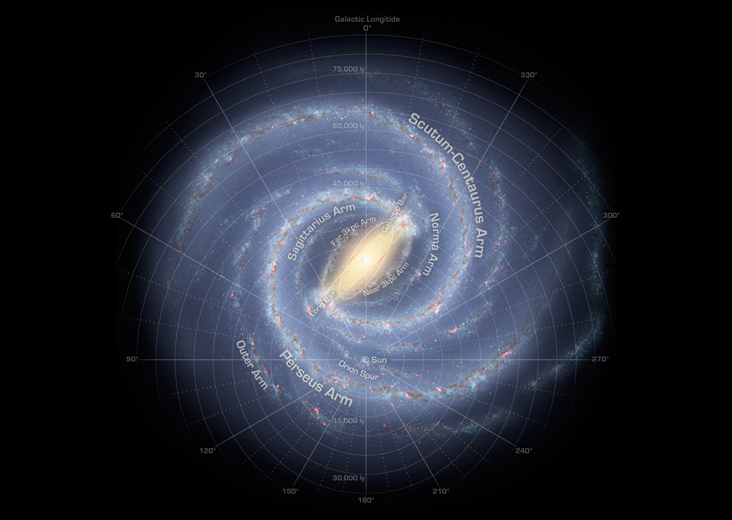 [Speaker Notes: Quando saímos do Sistema Solar vemos a nossa estrela principal, o Sol, e seus planetas e tudo mais que o compõe como uma pequena parte da nossa galáxia  Via Lactea.
Todas as estrelas que vimos no céu incluindo o Sol são apenas alguns dos moradores dessa galáxia, junto com milhoes de outras estrelas que possuem brilho muito fraco para serem vistas.
Quanto mais fundo vemos o espaço mais galáxias descobrimos, há bilhares.]
Além do Sistema solar
Estrelas

Aglomerados

Nebulosas

Galáxias

Grupos de galáxias
Estrelas
H e He a altas temperaturas.

O gás fornece energia do astro.

Fusão nuclear com liberação de energia térmica, luminosa e outras radiações.
A maior parte das estrelas da Via Láctea está...
muito, muito, muito longe!
Vamos pensar sobre a velocidade da Luz...
Quanto tempo a luz leva para vir...
do Sol?
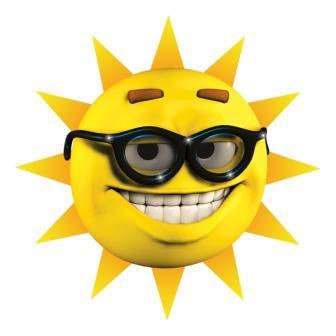 8 minutos
da estrela mais próxima depois do Sol?
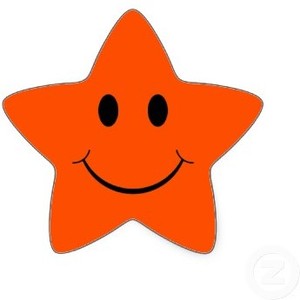 4 anos
das estrelas mais distantes da Via Láctea?
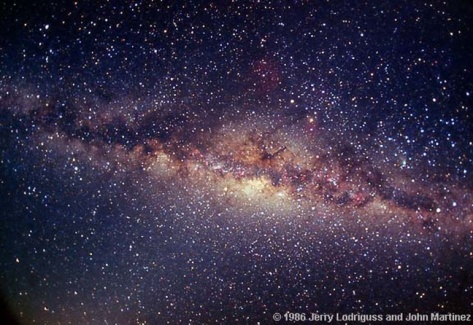 milhares de anos!
Crédito das imagens: Sol: http://wwwdevinin.blogspot.com; estrela: http:// www.polyvore.com; via láctea: Jerry Lodriguss e John Martinez
Estrelas - temperatura
Espectro: através da emissão da luz avalia-se a temperatura e composição química.
A vida e a idade de uma estrela depende da quantidade de massa que ela possui.
[Speaker Notes: Sobre a vida das estrelas veja:
http://astro.if.ufrgs.br/estrelas/estrelas.htm]
Estrelas: sistemas duplos ou múltiplos
Estrelas giram uma ao redor da outra.
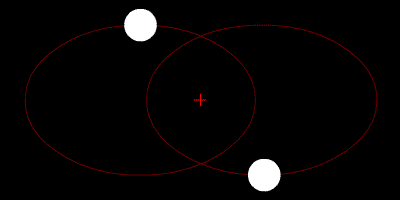 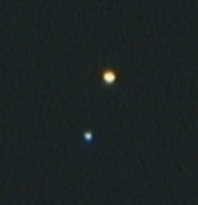 Exemplo de simulação de uma estrela binária, na qual dois corpos de massa similar orbitam um baricentro comum em órbitas elípticas.
Estrela binária Albireo
Crédito da imagem: http://commons.wikimedia.org/wiki/File:Orbit5.gif
[Speaker Notes: Assim como planetas giram em torno do Sol, existem outros sistemas com mais de uma estrela. São os sistemas binários, onde duas estrelas giram uma ao redor da outra; os ternários, onde há três estrelas, e assim por diante. Estes sistemas são chamados estrelas múltiplas. Dentro de um sistema de mais de uma estrela pode haver planetas. É engraçado imaginar um habitante de um planeta desses vendo mais de um sol no céu durante o dia, ou simplesmente não vendo a noite. Quando existem muitos elementos num sistema estelar, o grupo é chamado aglomerado de estrelas. 
Estima-se que um terço dos sistemas estelares na Via Láctea sejam binários ou múltiplos e que os dois terços remanescentes sejam estrelas solitárias]
Aglomerados
Estrelas que se formam a partir da mesma nuvem de gás e portanto têm a mesma idade, mesma composição química e aproximadamente a mesma distância.
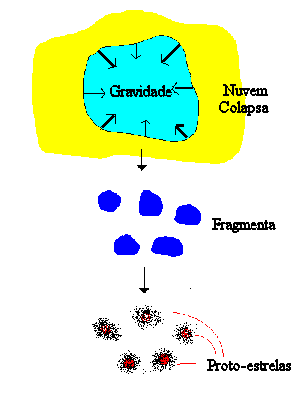 [Speaker Notes: Sistemas de muitas estrelas, reunidas no espaço, são chamados aglomerados de estrelas. Existem dois tipos fundamentais, são eles: os aglomerados abertos ou galácticos e os aglomerados fechados ou globulares.]
1- Aglomerados abertos
Possuem um número reduzido de estrelas que podem ser diferenciadas umas das outras. É composto por estrelas jovens. Exemplos: Caixinha de Joias e Plêiades.
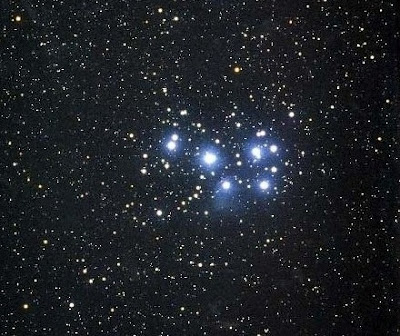 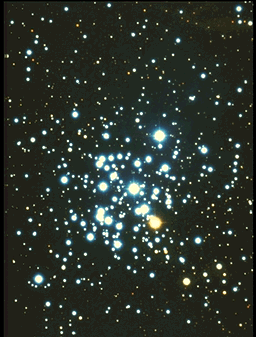 Caixinha de joias
Plêiades
Crédito da imagem: http://www.if.ufrgs.br/oei/stars/aglom/clusters.htm
Aglomerados de estrelas
Jovens, como as Plêiades

Distância: 400 anos-luz

Constelação: Touro
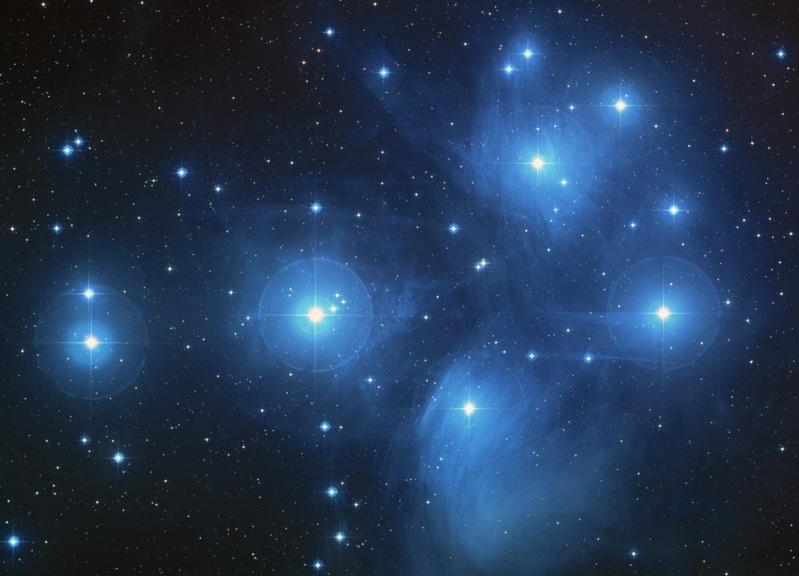 Crédito da imagem: Telescópio Espacial Hubble
2- Aglomerados globulares
Mais de 100 mil estrelas agrupadas em forma de esfera, cuja densidade é enorme. São compostos por estrelas velhas e por isso frias e vermelhas. Exemplo: Ômega centauro e 47 Tucanae.
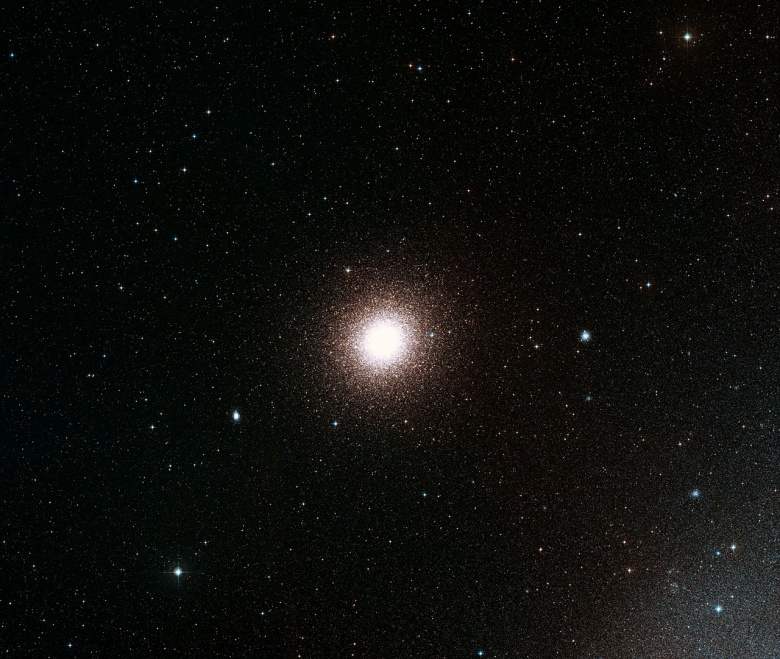 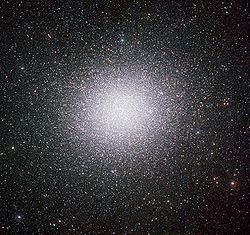 Ômega centauri
47 Tucanae
Crédito da imagem:http://pt.wikipedia.org/wiki/Omega_Centauri
Grandes glomerados de estrelas velhas, como o Omega Centauri: 

Distância: 17300 anos-luz

Constelação: Centauro
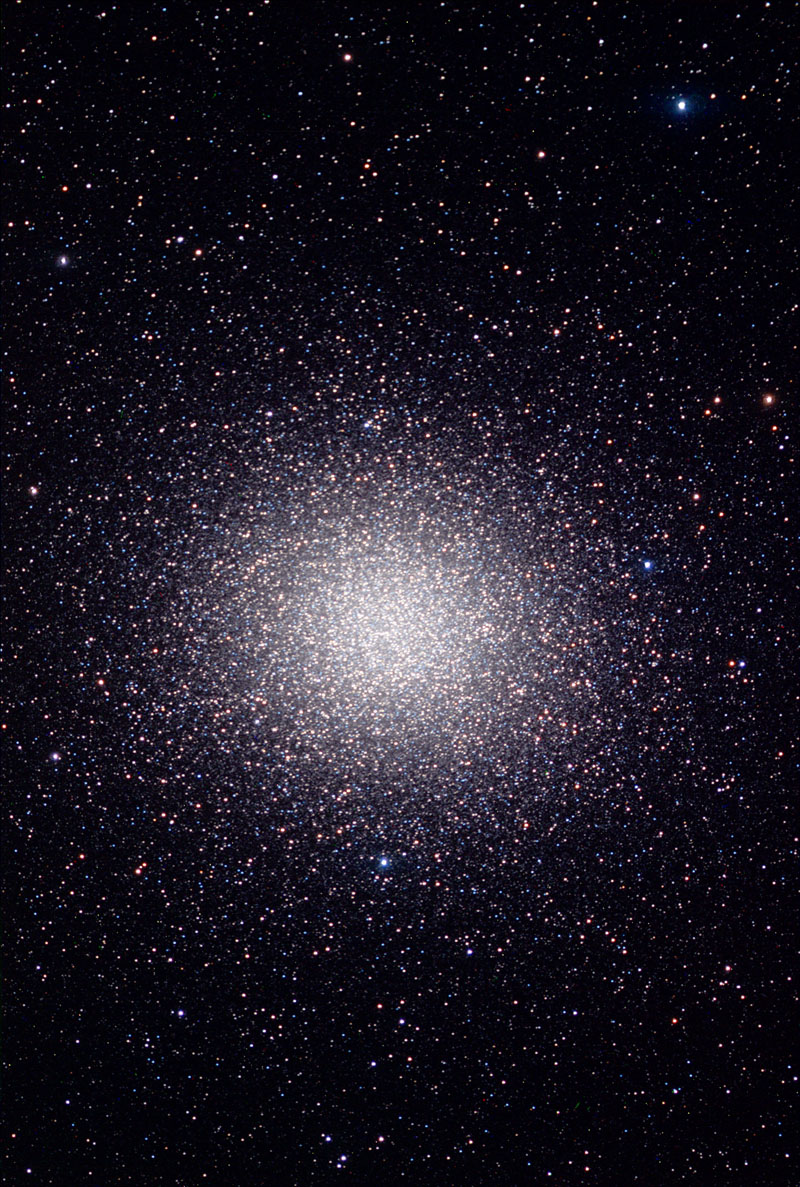 Crédito da imagem: Telescópio Espacial Hubble
Nebulosas
Entre as estrelas temos o meio interestelar constituído de regiões de vazio e regiões densas, formadas por gases (nebulosas). Exemplos: Nebulosa de Órion e Trífida.
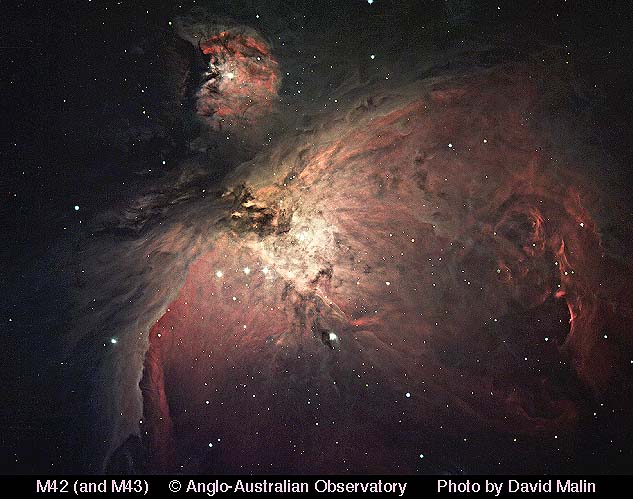 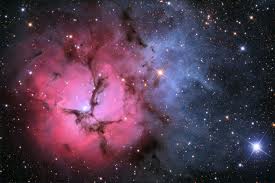 Nebulosa Trífida
Nebulosa de órion
Crédito da imagem: http://apod.nasa.gov/apod/ap090707.html
“Bercários” de estrelas.
Nebulosa de Órion
Distância: 1500 anos-luz
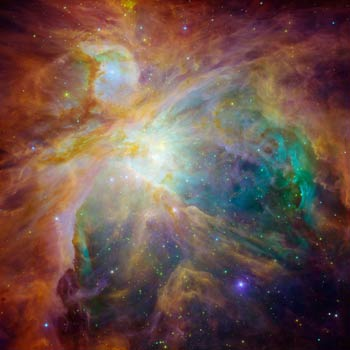 Crédito da imagem: Telescópio Espacial Hubble
As nebulosas são classificadas através da luz emitida em:
1- Nebulosa de emissão ou difusa

2-Nebulosa de reflexão

3-Nebulosa de absorção ou escura

4-Nebulosa planetária

5-Resto de supernova
1- Nebulosa de emissão ou difusa
É constituída de gás (H, He, O,N e Ne) que emite luz devido à energia fornecida por um corpo próximo (estrela que pode aquecê-lo a cerca de 10000 ° C).
É extensa e é delas as estrelas "nascem"(aglomerados abertos). Exemplos:Nebulosa de Órion, da Lagoa e a de Trífida.
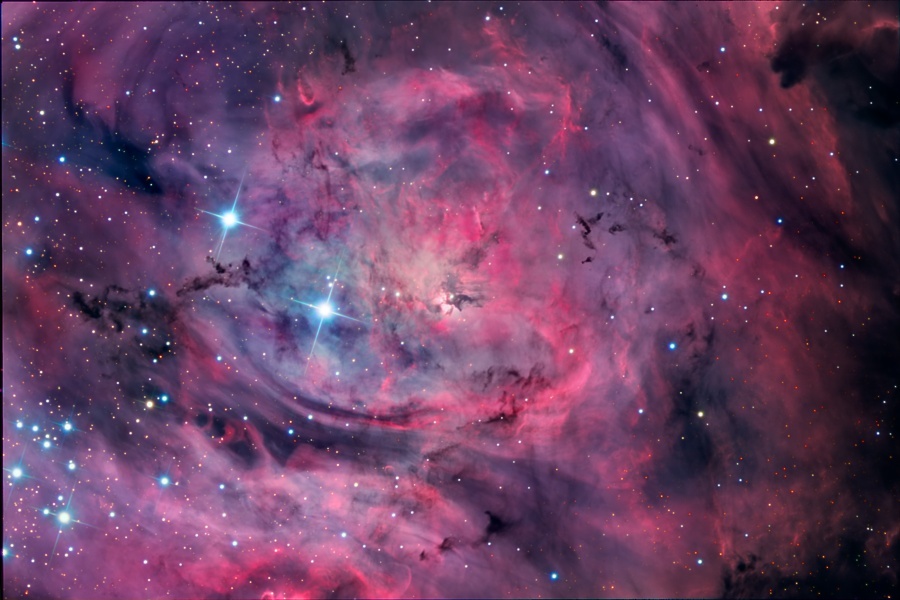 Nebulosa da Lagoa
http://apod.nasa.gov/apod/ap100805.html
[Speaker Notes: Esta bela nuvem cósmica é uma parada popular em tours telescópicos da constelação de Sagitário . Século XVIII cósmica turista Charles Messiercatalogou a brilhante nebulosa como M8 . Astrônomos modernos reconhecem a Nebulosa da Lagoa como um berçário estelar ativo cerca de 5.000 anos-luz de distância, na direção do centro da nossa galáxia Via Láctea. As características mais notáveis ​​podem ser rastreados através desta imagem nítida , mostrando filamentos da Lagoa de gás brilhante e nuvens de poeira escura. Torcendo perto do centro da Lagoa, a brilhante forma de ampulheta é o resultado turbulento de ventos estelares extremos e intensa luz das estrelas. A visão sedutora é uma composição colorida de imagens da banda, tanto largas e estreitas capturados enquanto M8 foi elevada em, escuros céus chilenos . Ele registra a Lagoa com uma tonalidade mais azul do que normalmente representado em imagens dominadas pela luz vermelha de emissão de hidrogênio na região. Na distância estimada da nebulosa, a imagem se estende por cerca de 30 anos-luz.]
2- Nebulosa de reflexão
São nuvens de poeira e gás que refletem a luz de uma ou mais estrelas próximas
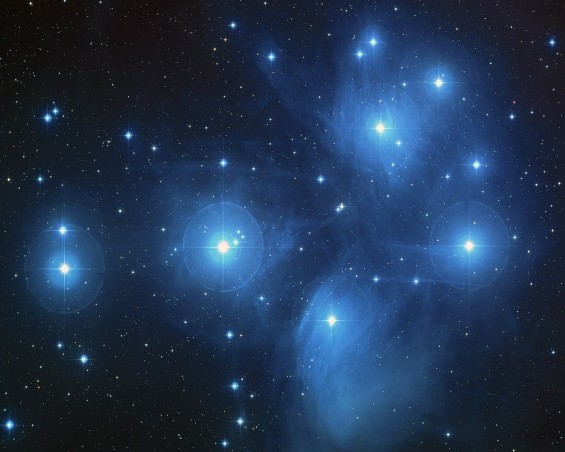 Nebulosidade que envolve as estrelas jovens do aglomerado das Plêiades em Touro. Devido a essa reflexão é que enxergamos a nebulosa.
Crédito da imagem: NASA
[Speaker Notes: A parte azul da nebulosa de Trífida é uma nebulosa de reflexão.
Nebulosas de reflexão são nuvens de poeira e gás que simplesmente refletem a luz de uma ou mais estrelas próximas, tendo seu espectro semelhante ao das estrelas que as iluminam. Elas são geralmente azuladas porque a luz azul se espalha com maior facilidade e não são quentes o suficiente para que seu gás se ionize, como nas nebulosas de emissão. Ainda assim são brilhantes o suficiente para que se tornarem visíveis.
Conhecem-se cerca de 500 nebulosas desse tipo e umas das mais famosas é a que rodeia as estrelas das Plêiades.]
3- Nebulosa de absorção ou escuras
É caracterizada por absorver a luz de estrelas que se localizam atrás delas, em relação ao observador na Terra, o qual vê uma "mancha" negra no local, ou um vazio em determinada área do céu. Exemplos: nebulosa da "Cabeça de Cavalo", em Órion e a região chamada nebulosa do "Saco de Carvão", no Cruzeiro do Sul.
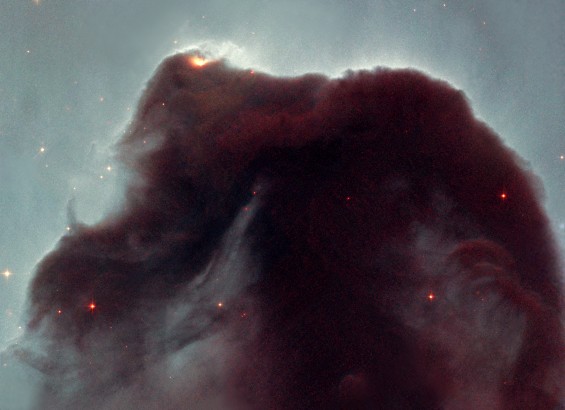 Créditos: NASA, ESA e Telescópio Espacial Hubble.
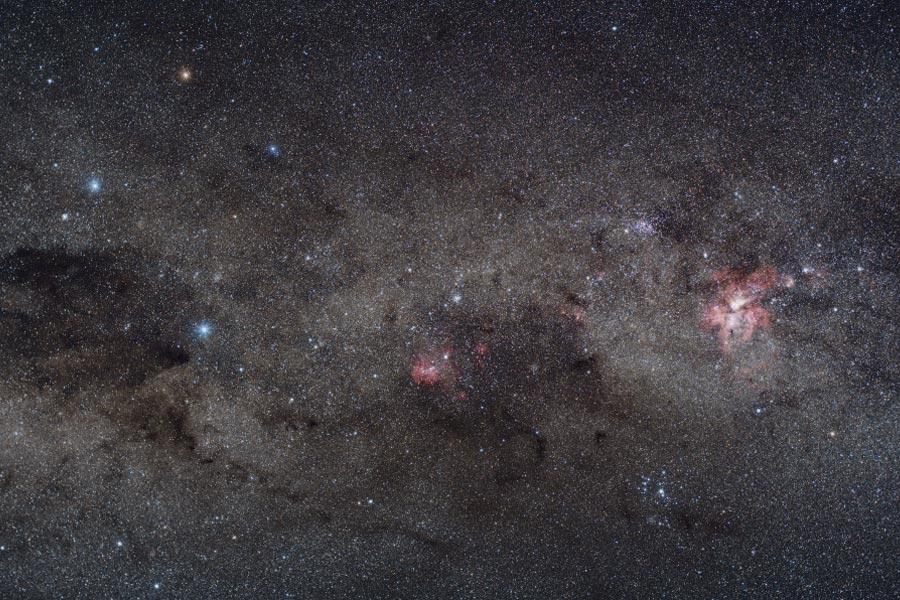 Nebulosa escuras, como o
 “Saco de Carvão”
 
Distância: 600 anos luz
Constelação: Cruzeiro do Sul
Crédito da imagem:Yuri Beletsky, disponível em http://apod.nasa.gov/apod/ap080707.html
4- Nebulosa planetária
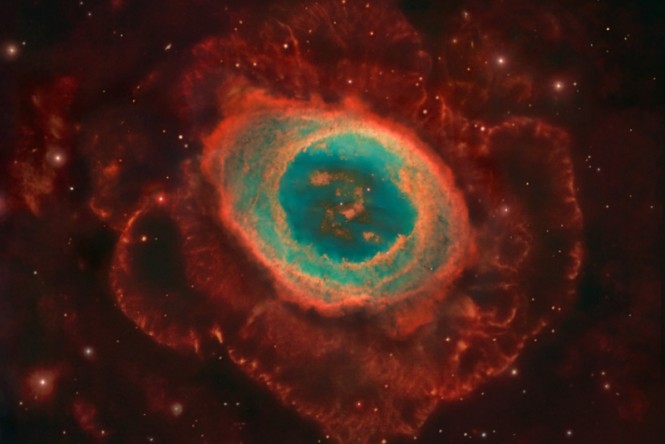 Quando uma estrela do tamanho do nosso Sol "morre", ela produz uma formação gasosa, que
 recebe o nome de nebulosa planetária.Ela é formada 
por material ejetado de
 uma estrela durante a sua morte. Exemplos: nebulosa do Anel, em Lira;
Créditos: NASA, ESA e Telescópio Espacial Hubble.
Nebulosas planetárias, como a 
Nebulosa da hélice

Distância: 690 anos-luz

Constelação: Aquário
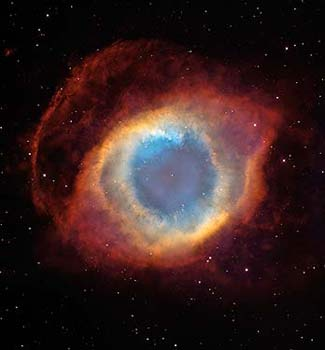 Crédito da imagem: Telescópio Espacial Hubble
5- Resto de supernova
Este tipo de nuvem é gerado pela explosão de uma estrela (supernova). Quando isso ocorre, os gases das estrela são expulsos para todas as direções, e  o resultado é uma nuvem esparsa, amorfa e brilhante, devido à alta energia expelida na explosão. Exemplos: a nebulosa do "Véu de Noiva" em Cisne; e a nebulosa da Vela.
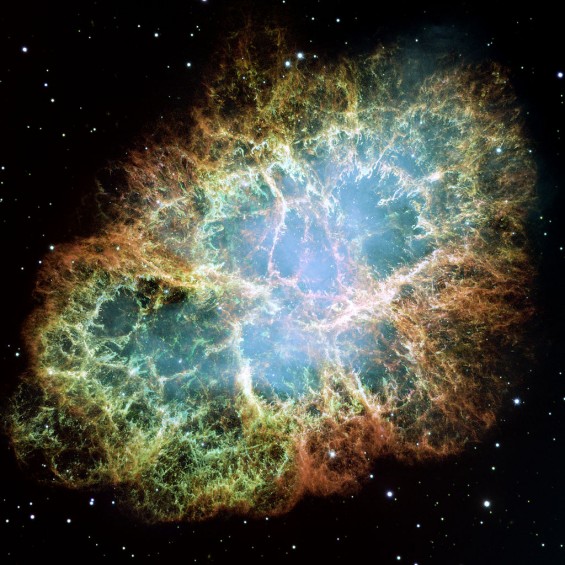 Nebulosa do caranguejo em Touro :remanescente de uma supernova ocorrida no ano de 1054.
Galáxias
Todos os objetos que vimos até agora encontra-se dentro da nossa Galáxia Via Láctea (100 000 anos luz de diâmetro, 16000 anos luz de espessura e 100 bilhões de estrelas).

Existem milhões de galáxias no Universo, de todos os tamanhos, de todas as formas, perto e distante de nós.
É uma faixa que parece uma nuvem que cruza o céu... Dá impressão que é de leite: daí o nome.
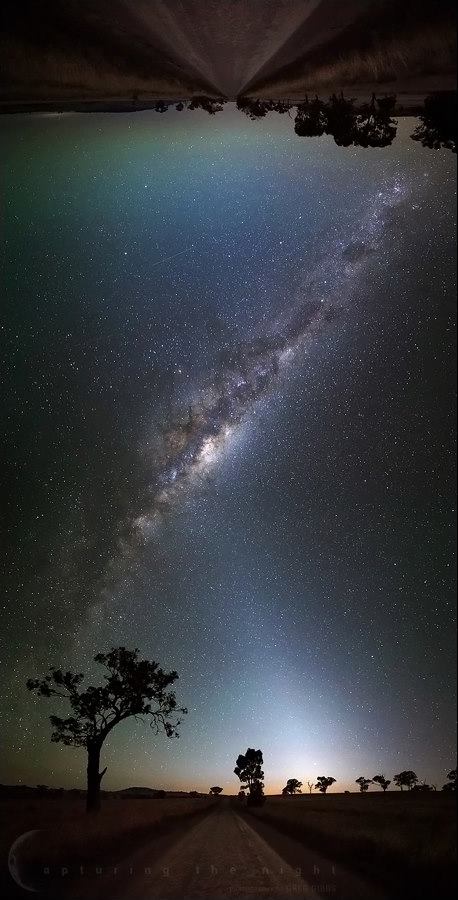 Quando a gente observa a Via Láctea com telescópio, vê que ela é feita de uma porção de estrelas!
Crédito da imagem: http://www.capturingthenight.com/
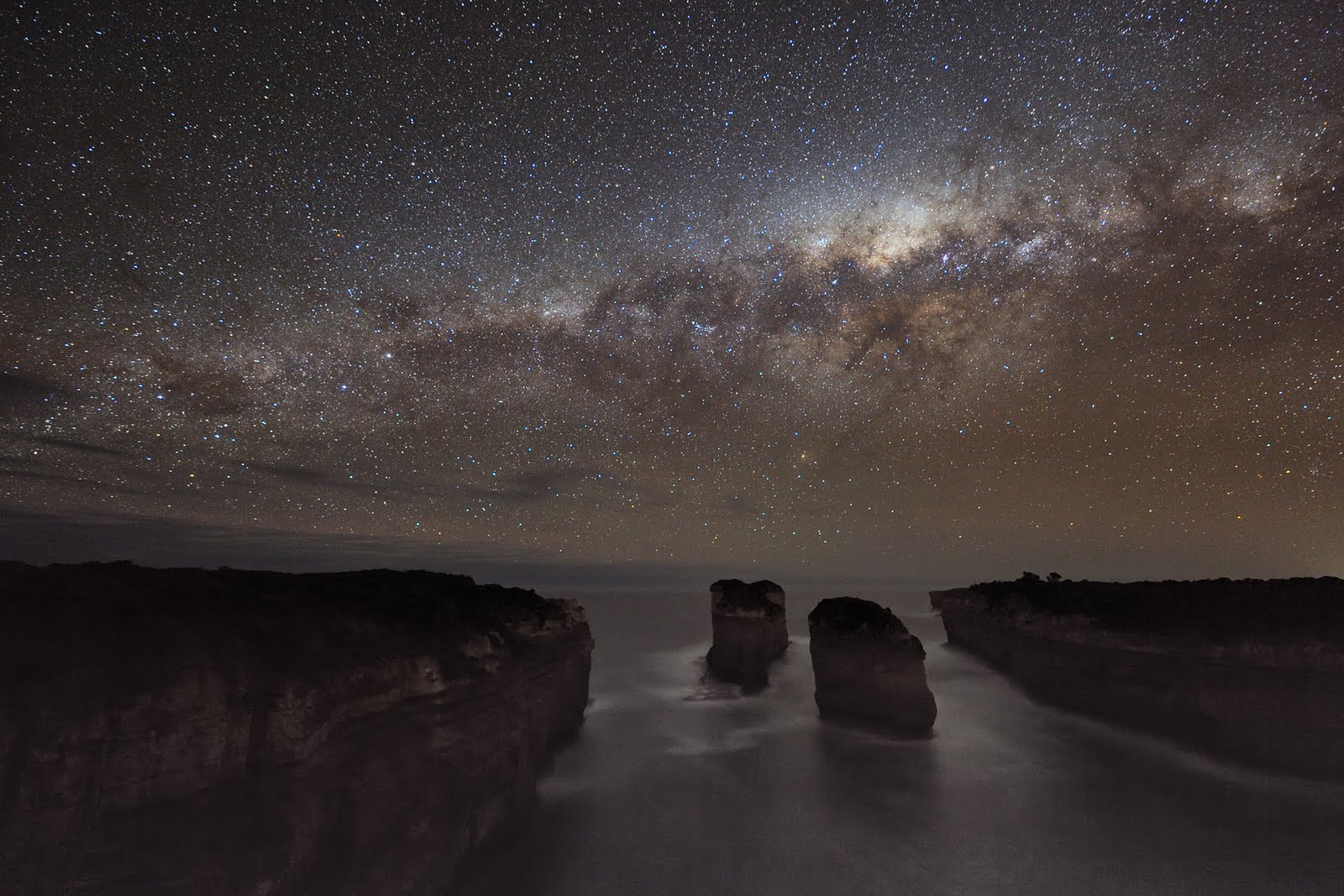 Crédito da imagem: Alex Cherney, disponível em http://apod.nasa.gov/apod/ap100823.html
De acordo com o formato as galáxias são classificadas em:
Barradas
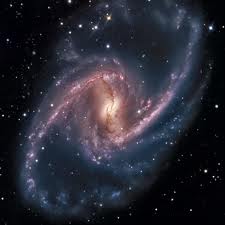 Espirais
NGC 1365
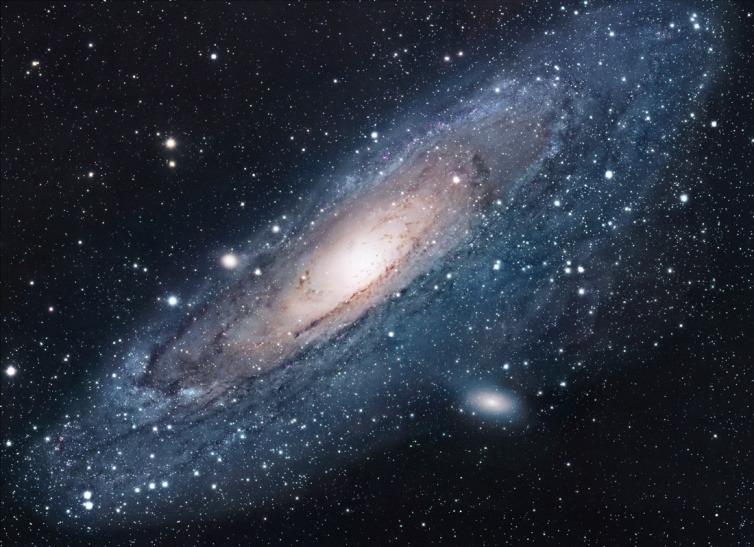 Irregulares
galáxia de Andrômeda
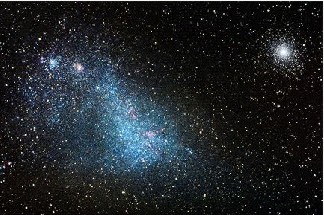 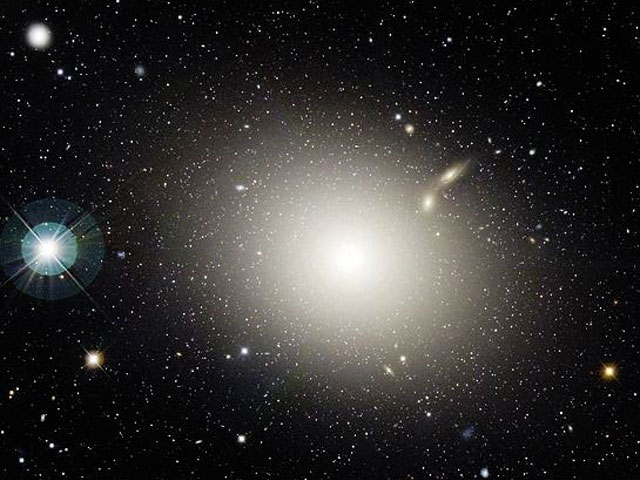 Elípticas
M 87
Pequena Nuvem de Magalhães
A Via Láctea é só essa faixa que a gente vê no céu?
Para ver como é a Via Láctea de verdade, precisamos viajar para muito mais  longe ainda...
A Via Láctea: visão inclinada
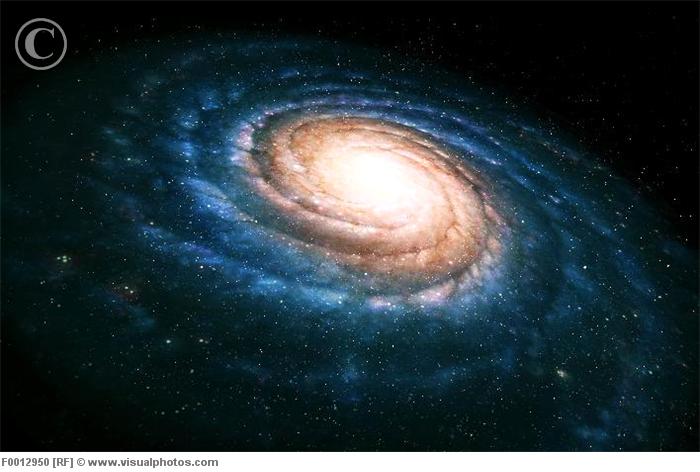 (visão artística)
Crédito da imagem: Mark Garlick, disponível em http://www.visualphotos.com
Como seria a Via Láctea de perfil
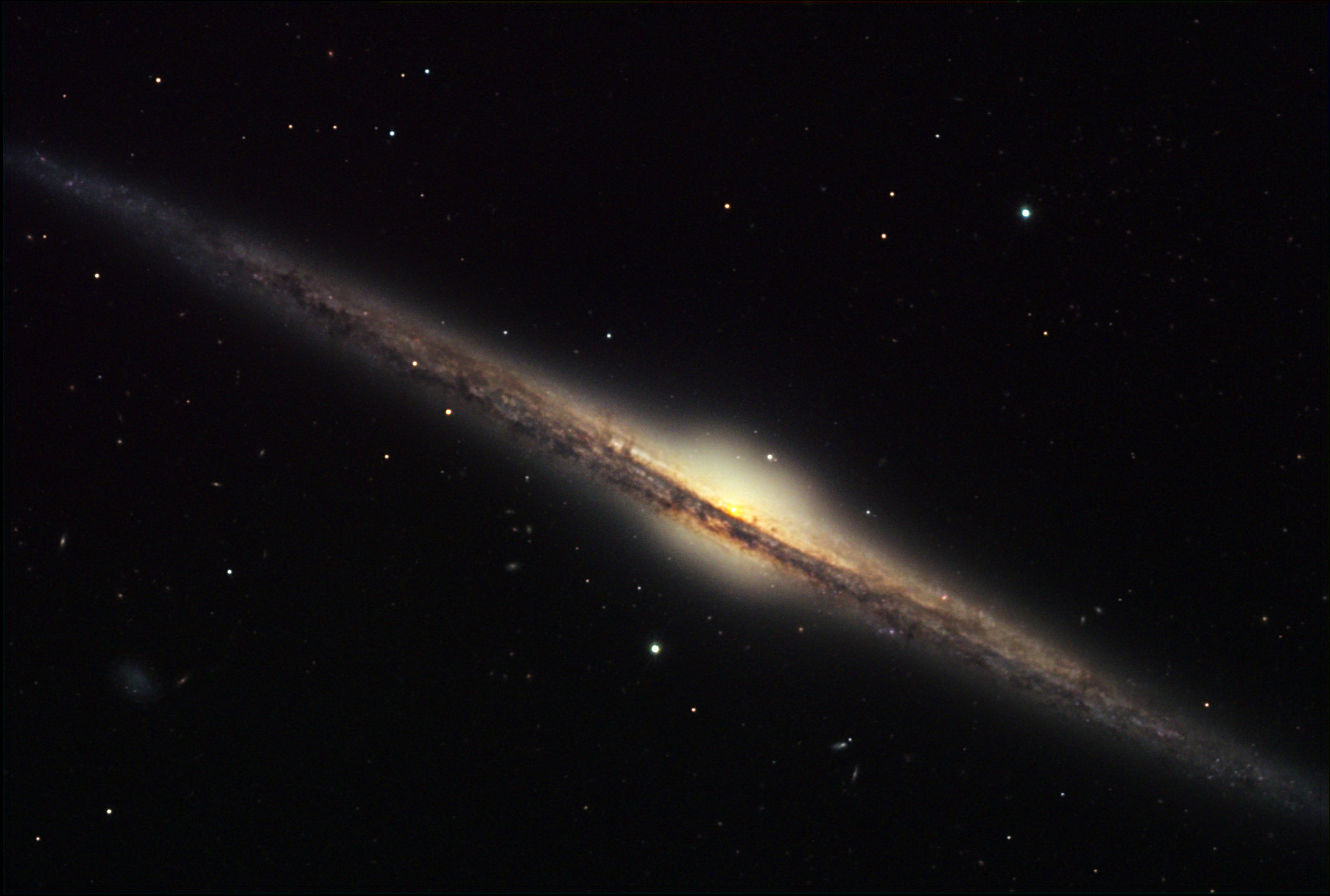 Crédito da imagem: Bruce Hugo e Leslie Gaul/Adam Block/NOAO/AURA/NSF
Grupos de galáxias
A maioria dos objetos tendem a se agruparem: sistemas planetários (planetas, luas e estrelas), sistemas estelares , aglomerados de estrelas, ou seja, em galáxias, enormes aglomerados que englobam todos os objetos.

As galáxias formam grupos, que possuem vários tamanhos e variam em quantidade de elemento.

A nossa Galáxia pertence a um grupo chamado Grupo Local do qual fazem parte Andrômeda e a Grande Nuvens de Magalhães.

Além do Grupo existem outros aglomerados de galáxias espalhados pelo Cosmo.
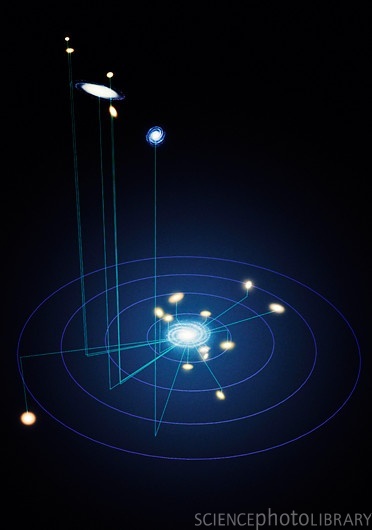 Galáxia de Andrômeda
Via Láctea
2 milhões de anos-luz
O Grupo Local de Galáxias
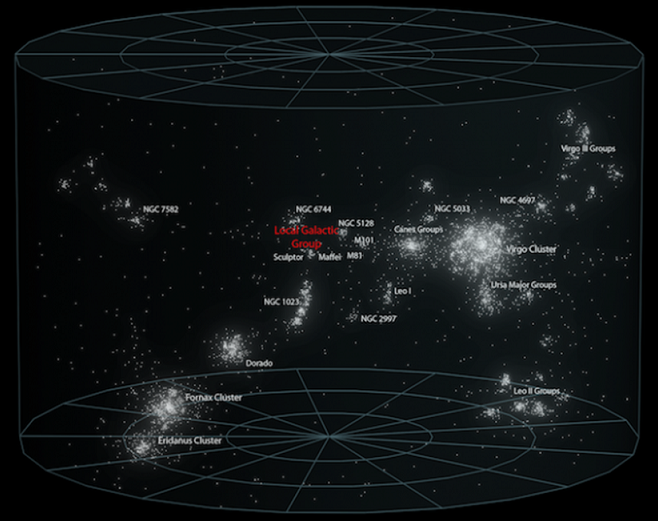 O superaglomerado 
local de galáxias
52 milhões de anos-luz
Crédito da imagem:  http://en.wikipedia.org
Os superaglomerados se juntam para formar o universo conhecido!
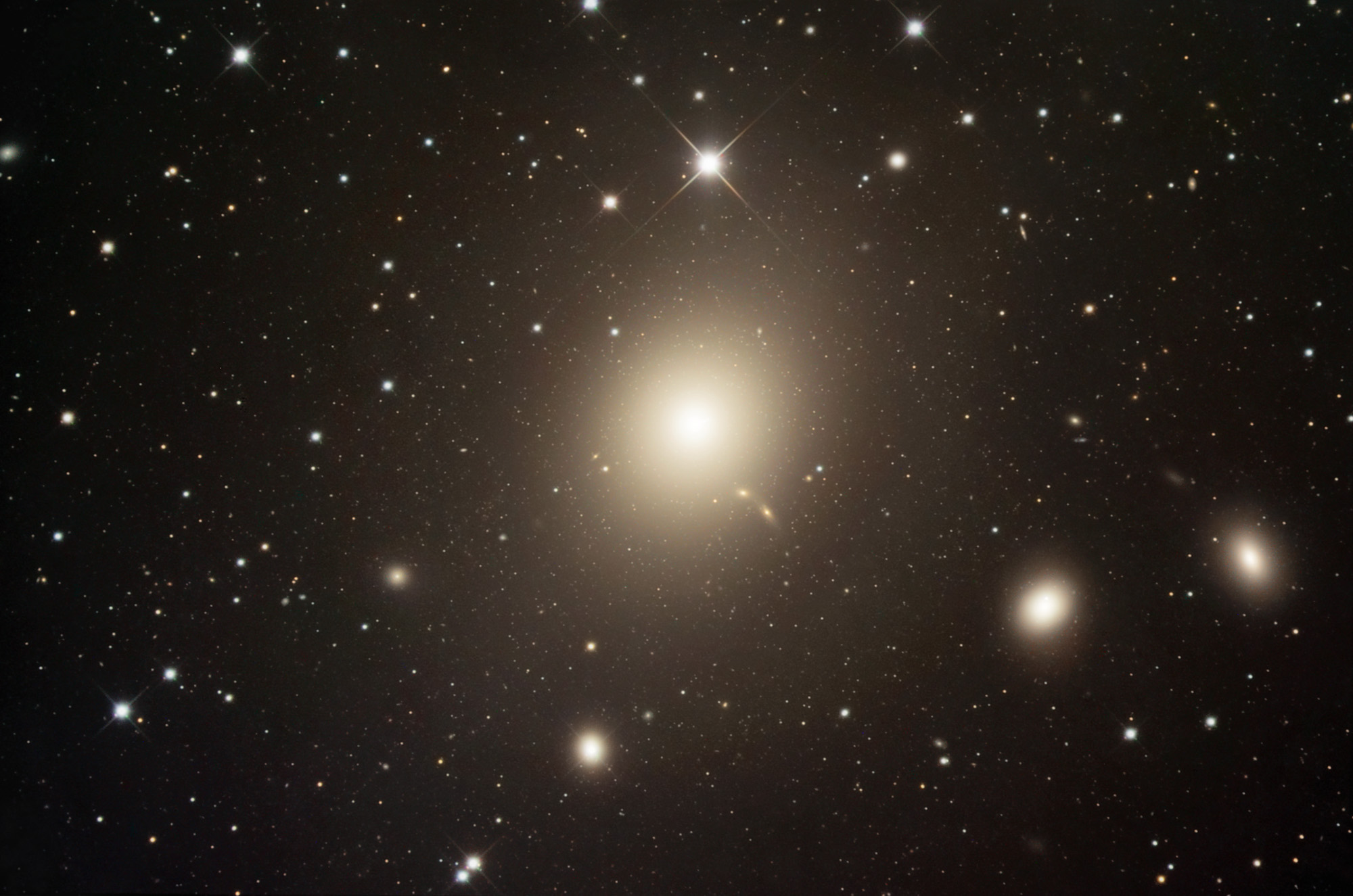 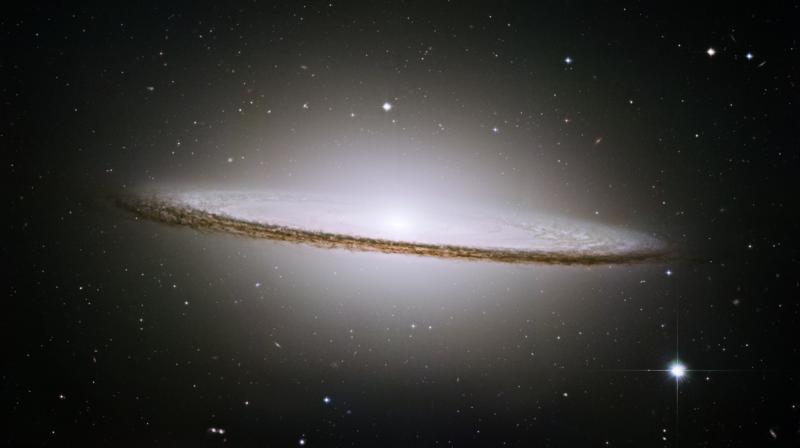 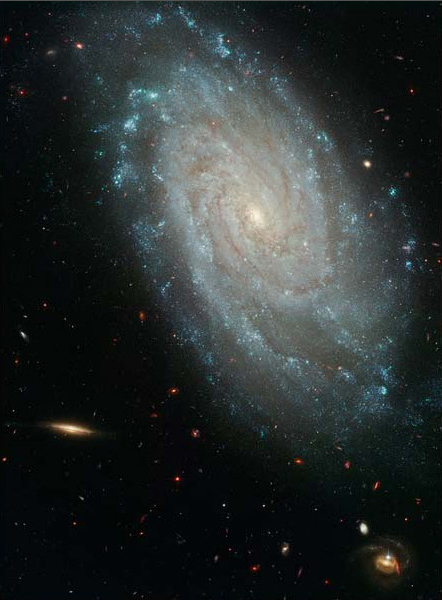 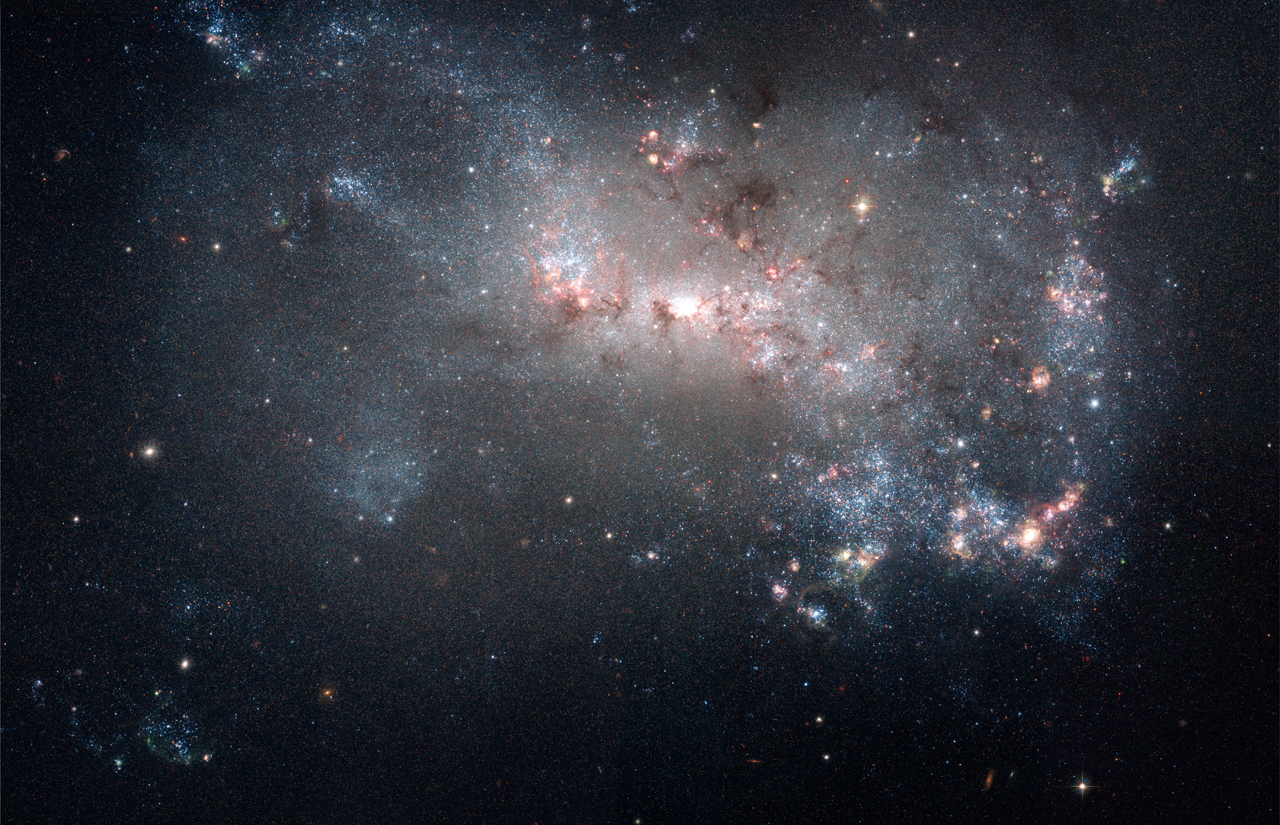 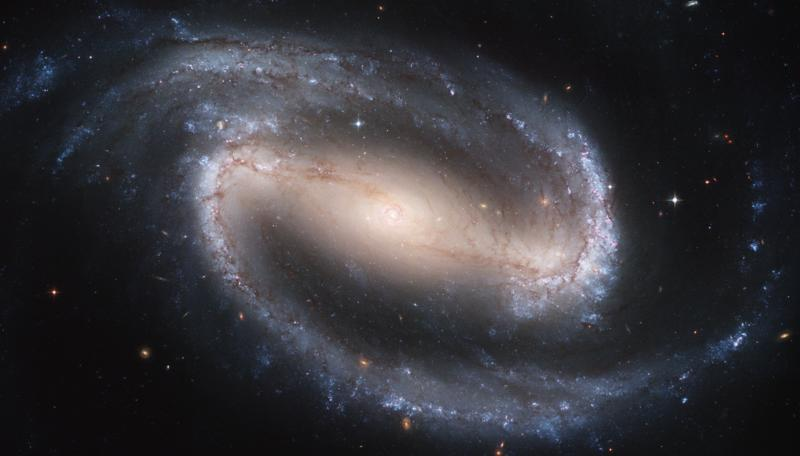 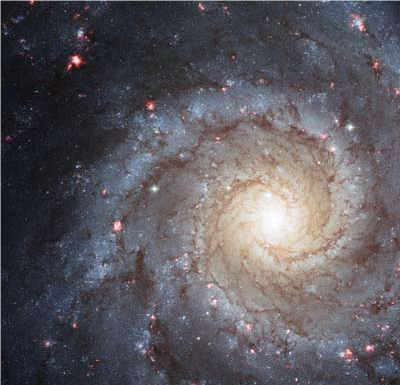 http://www.youtube.com/watch?v=P2-o2GsdlTY
Crédito da imagem: Telescópio Espacial Hubble
Bibliografia
http://www.cdcc.usp.br/cda/aprendendo-basico/sistema-solar/introducao.html
http://discoverybrasil.uol.com.br/guia_espacio/estrellas/index.shtml
http://astro.if.ufrgs.br/ssolar.htm
http://solarsystem.nasa.gov/planets/profile.cfm?Object=Jup_Ganymede
http://solarsystem.nasa.gov/planets/profile.cfm?Object=Beyond
http://www.observatorio.ufmg.br/pas56.htm
http://astroweb.iag.usp.br/~dalpino/AGA215/APOSTILA/cap09cor.pdf
http://skyserver.sdss.org/public/pt/astro/stars/stars.asp
http://awesomeuniverse.org/2013/05/29/nebulosas-as-gigantescas-nuvens-interestelares/